The Second Coming of Christ
The NT teaches about the Second Coming ~300 times.
The Second Coming occurs in 23 out of 27 NT books.
Robert Saucy, “The Eschatology of the Bible.” The Expositor’s Bible Commentary, Volume 1: Introductory Articles (Grand Rapids, MI: Zondervan, 1979), 110.
The OT predicts an 8:1 ratio (Second Coming to First).
Mark Hitchcock, The End (Carol Stream, IL: Tyndale House, 2012), 4.
What if Jesus never returns…?
The Second Coming of Christ
The NT teaches about the Second Coming ~300 times.
The Second Coming occurs in 23 out of 27 NT books.
Robert Saucy, “The Eschatology of the Bible.” The Expositor’s Bible Commentary, Volume 1: Introductory Articles (Grand Rapids, MI: Zondervan, 1979), 110.
The OT predicts an 8:1 ratio (Second Coming to First).
Mark Hitchcock, The End (Carol Stream, IL: Tyndale House, 2012), 4.
What if Jesus never returns…?
Jesus said, “When everything is ready, I will come and get you, so that you will always be with me where I am.”
John 14:3
(Rev. 19:1) After this I heard what sounded like the roar of a great multitude in heaven shouting:
“Hallelujah! Salvation and glory and power belong to our God, for true and just are his judgments.”
(Rev. 19:1) After this I heard what sounded like the roar of a great multitude in heaven shouting:
“Hallelujah! Salvation and glory and power belong to our God, for true and just are his judgments.”
(Rev. 19:2) “He has condemned the great prostitute who corrupted the earth by her adulteries. He has avenged on her the blood of his servants.”
3  And again they shouted: “Hallelujah! The smoke from her goes up for ever and ever.”
(Rev. 19:4) The twenty-four elders and the four living creatures fell down and worshiped God, who was seated on the throne. And they cried:
“Amen, Hallelujah!”
(Rev. 19:5) Then a voice came from the throne, saying:
“Praise our God, all you his servants, you who fear him, both great and small!”
(Rev. 19:6) Then I heard what sounded like a great multitude, like the roar of rushing waters and like loud peals of thunder, shouting:
“Hallelujah! For our Lord God Almighty reigns.
“Hallelujah”
“Praise” (hallel) and “God” (Jah).
The people praise God for putting an end to world war…
(Rev. 19:7) Let us rejoice and be glad and give him glory!
For the wedding of the Lamb has come, and his bride has made herself ready.
#1. Jesus will return to “marry his bride.”
“I promised you as a pure bride to one husband: Christ.”
This is a “betrothal period” (2 Corinthians 11:2; cf. Matthew 22:2ff; Ephesians 5:32).
(Rev. 19:7) Let us rejoice and be glad and give him glory!
For the wedding of the Lamb has come, and his bride has made herself ready.
Why choose marriage as a symbol?
Experiencing pleasure and affection.
“In Your right hand there are pleasures forever” (Ps. 16:11).
Being wanted and pursued.
“I have loved you with an everlasting love” (Jer. 31:3).
Enjoying total intimacy.
“My soul thirsts for you. My whole body longs for you… Your unfailing love is better than life itself” (Ps. 63:1, 3).
#1. Jesus will return to “marry his bride.”
“I promised you as a pure bride to one husband: Christ.”
This is a “betrothal period” (2 Corinthians 11:2; cf. Matthew 22:2ff; Ephesians 5:32).
Requires consent.
(Rev. 19:8) “Fine linen, bright and clean, was given her to wear.” (Fine linen stands for the righteous acts of God’s holy people.)
The righteous acts?
(1) Passive voice: This “was given” to us.
(2) “Righteous acts” (dikaiōmata) isn’t the term used for our justification.
(3) The “basic meaning of the word is ‘statute’ or ‘ordinance.’”
George Eldon Ladd, A Commentary on the Revelation of John (Grand Rapids, MI: William B. Eerdmans, 1972), 249.
(Rev. 19:9) The angel said to me,
“Write this: Blessed are those who are invited to the wedding feast of the Lamb.”
And he added, “These are true words that come from God.”
#2. Jesus will return to throw a party.
God “will prepare a feast of rich food for all peoples, a banquet of aged wine—the best of meats and the finest of wines.”
Isaiah 25:6
Jesus said, “I will not drink wine again until the day I drink it new with you in my Father’s Kingdom.”
Matthew 26:29
Why choose a party as a symbol?
Happiness and stimulation.
“Blessed” (ʾašhrê) means “happy.”
Rolf A. Jacobson and Beth Tanner, Psalms (2014), 60; Gerald H. Wilson, Psalms (2002), 94; Robert Alter, The Book of Psalms (2009), 3; Derek Kidner, Psalms (1973), 64; Willem A. VanGemeren, Psalms (1991), 53.
“God causes… wine which makes man’s heart glad” (Ps. 104:14-15).
Laughter and fun.
“Blessed are you who weep now, for you will laugh” (Lk. 6:21).
Connection and belonging.
“We are many parts of one body, and we all belong to each other” (Romans 12:5).
“There is a friend who sticks closer than a brother” (Prov. 18:24).
(Rev. 19:9) The angel said to me,
“Write this: Blessed are those who are invited to the wedding feast of the Lamb.”
And he added, “These are true words that come from God.”
#2. Jesus will return to throw a party.
God “will prepare a feast of rich food for all peoples, a banquet of aged wine—the best of meats and the finest of wines.”
Isaiah 25:6
Jesus said, “I will not drink wine again until the day I drink it new with you in my Father’s Kingdom.”
Matthew 26:29
Requires showing up.
(Rev. 19:10) At this I fell at the angel’s feet to worship him.
But he said to me,
“Don’t do that! I am a fellow servant with you and with your brothers and sisters who hold to the testimony of Jesus.
Worship God! For it is the Spirit of prophecy who bears testimony to Jesus.”
(Rev. 19:11) I saw heaven standing open and there before me was a white horse, whose rider is called Faithful and True. With justice he judges and wages war.
#3. Jesus will return to judge evil.
“Unless those days had been cut short,
no life would have been saved.”
Matthew 24:22; cf. Zechariah 14:3-4
William Golding, Lord of the Flies (1954)
(Rev. 19:11) I saw heaven standing open and there before me was a white horse, whose rider is called Faithful and True. With justice he judges and wages war.
#3. Jesus will return to judge evil.
“Unless those days had been cut short,
no life would have been saved.”
Matthew 24:22; cf. Zechariah 14:3-4
William Golding, Lord of the Flies (1954)
(Rev. 19:12) His eyes are like blazing fire, and on his head are many crowns. He has a name written on him that no one knows but he himself.
13 He is dressed in a robe dipped in blood, and his name is the Word of God.
Isaiah 63:1-4, 6
(Rev. 19:14) The armies of heaven were following him, riding on white horses and dressed in fine linen, white and clean.
We will come back with Jesus.
Revelation 17:14; 1 Thessalonians 3:13
We won’t do the fighting. Romans 12:19. Robert L. Thomas, Revelation 8-22: An Exegetical Commentary (Chicago: Moody Publishers, 1995), 387.
Angels will come back with Jesus.
Matthew 25:31; Mark 8:38; 2 Thessalonians 1:6-8
All shapes and sizes and species of angels.
(Rev. 19:15) Coming out of his mouth is a sharp sword with which to strike down the nations.
He will rule them with an iron scepter. He treads the winepress of the fury of the wrath of God Almighty.
(Rev. 19:17-18) I saw an angel standing in the sun, who cried in a loud voice to all the birds flying in midair,
“Come, gather together for the great supper of God,
so that you may eat the flesh of kings, generals, and the mighty, of horses and their riders, and the flesh of all people, free and slave, great and small.”
(Rev. 19:15) Coming out of his mouth is a sharp sword with which to strike down the nations.
He will rule them with an iron scepter. He treads the winepress of the fury of the wrath of God Almighty.
“They worshiped the beast and asked, ‘Who is like the beast? Who can wage war against it?’”
Revelation 13:13-14
(Rev. 19:19) Then I saw the beast and the kings of the earth and their armies gathered together to wage war against the rider on the horse and his army.
(Rev. 19:15) Coming out of his mouth is a sharp sword with which to strike down the nations.
He will rule them with an iron scepter. He treads the winepress of the fury of the wrath of God Almighty.
Did you notice the one glaring omission in this narrative?
No mention of any battle!
(Rev. 19:20) But the beast was captured, and with it the false prophet who had performed the signs on its behalf. With these signs he had deluded those who had received the mark of the beast and worshiped its image. The two of them were thrown alive into the fiery lake of burning sulfur.
(Rev. 19:15) Coming out of his mouth is a sharp sword with which to strike down the nations.
He will rule them with an iron scepter. He treads the winepress of the fury of the wrath of God Almighty.
(Rev. 19:21) The rest were killed with the sword coming out of the mouth of the rider on the horse, and all the birds gorged themselves on their flesh.
What if there is no justice?
No security.
Fear, anxiety, and dread will exist in perpetuity.
No human rights and value.
If there is no justice, this cheapens human life.
No restoration.
No one ever lives “happily ever after.”
Never-ending evil!
If Jesus doesn’t put an end to evil, then evil will never end!
(Rev. 19:15) Coming out of his mouth is a sharp sword with which to strike down the nations.
He will rule them with an iron scepter. He treads the winepress of the fury of the wrath of God Almighty.
(Rev. 19:21) The rest were killed with the sword coming out of the mouth of the rider on the horse, and all the birds gorged themselves on their flesh.
Requires receiving forgiveness.
(Rev. 19:16) On his robe and on his thigh he has this name written:
king of kings and lord of lords.
The humble king!
Rode a donkey
Matthew 21:7
Enemies made him bleed through his robe, wearing a crown of thorns
Matthew 27:28-29
Abandoned by his friends
Matthew 26
Ridiculed for being a king
Matthew 27:29
Took the judgment of evil people
onto himself
2 Corinthians 5:21
Rides a white stallion
Revelation 19:11
The enemies will bleed on Jesus’ robe, wearing a king’s crown
Revelation 19:12-13
Accompanied by his friends
Revelation 19:14
Revealed as being the true king
Revelation 19:16
Brings the judgment of evil people
onto those who deserve it
Matthew 25:31-46; John 5:21-29; Acts 10:42; 17:31; 2 Corinthians 5:10; 2 Timothy 4:1
Isn’t this what you want?
#1. Jesus will return to “marry his bride.”
#2. Jesus will return to throw a party.
#3. Jesus will return to judge evil.
Rode a donkey
Matthew 21:7
Enemies made him bleed through his robe, wearing a crown of thorns
Matthew 27:28-29
Abandoned by his friends
Matthew 26
Ridiculed for being a king
Matthew 27:29
Took the judgment of evil people
onto himself
2 Corinthians 5:21
Rides a white stallion
Revelation 19:11
The enemies will bleed on Jesus’ robe, wearing a king’s crown
Revelation 19:12-13
Accompanied by his friends
Revelation 19:14
Revealed as being the true king
Revelation 19:16
Brings the judgment of evil people
onto those who deserve it
Matthew 25:31-46; John 5:21-29; Acts 10:42; 17:31; 2 Corinthians 5:10; 2 Timothy 4:1
If this is what you want,
then you need to ask for it.
Rode a donkey
Matthew 21:7
Enemies made him bleed through his robe, wearing a crown of thorns
Matthew 27:28-29
Abandoned by his friends
Matthew 26
Ridiculed for being a king
Matthew 27:29
Took the judgment of evil people
onto himself
2 Corinthians 5:21
Rides a white stallion
Revelation 19:11
The enemies will bleed on Jesus’ robe, wearing a king’s crown
Revelation 19:12-13
Accompanied by his friends
Revelation 19:14
Revealed as being the true king
Revelation 19:16
Brings the judgment of evil people
onto those who deserve it
Matthew 25:31-46; John 5:21-29; Acts 10:42; 17:31; 2 Corinthians 5:10; 2 Timothy 4:1
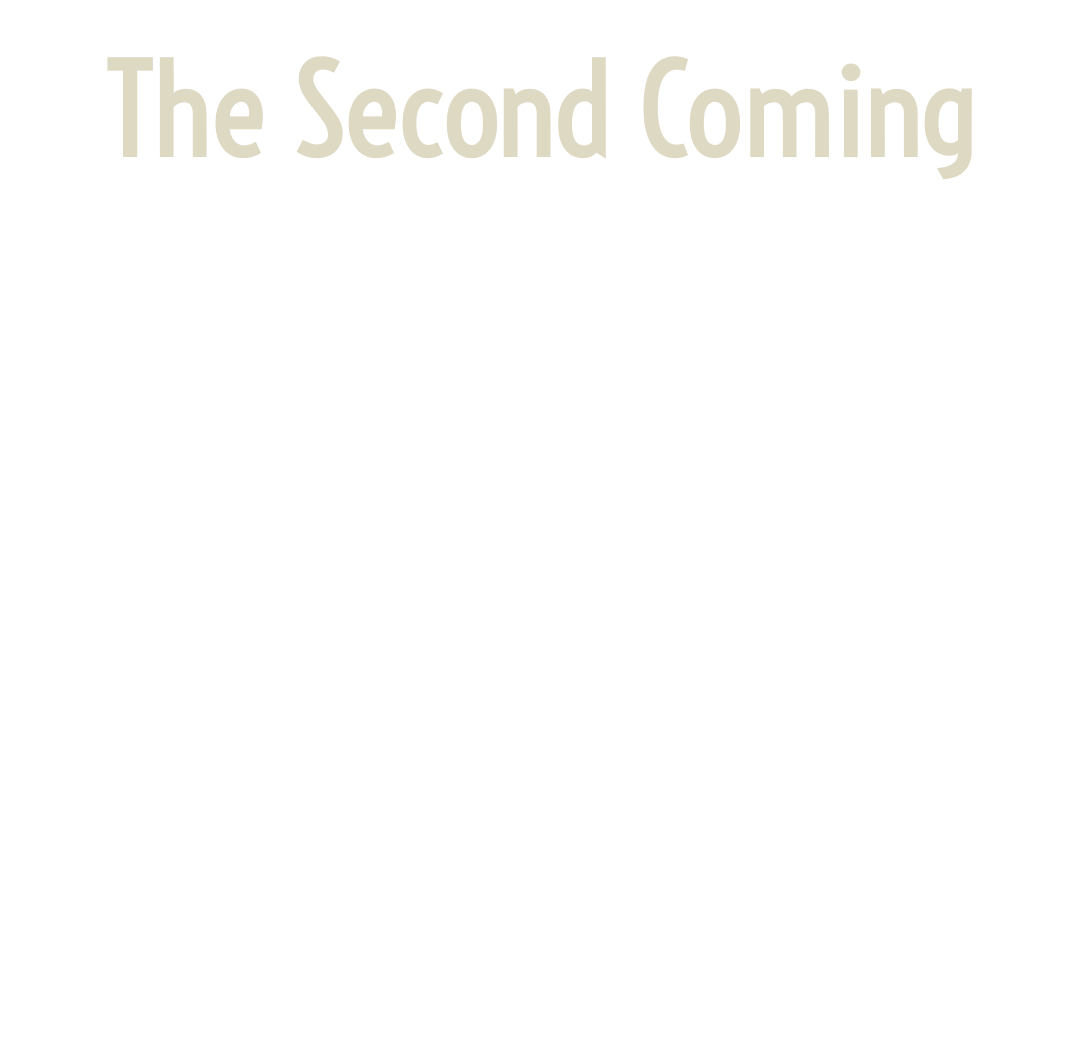